PostgreSQL tutorial
2019, Fall
Pusan National University
What is PostgreSQL?
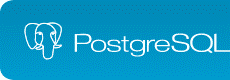 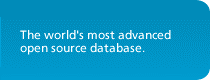 https://www.postgresql.org 
The world’s most advanced open source database
Object-relational database (ORDBMS)
Cross-platform
Latest Version : 12 in Oct. 2019
2
Download PostgreSQL
Go to this URL
http://www.enterprisedb.com/products-services-training/pgdownload#windows 
Select v 9.6.11 and choose OS
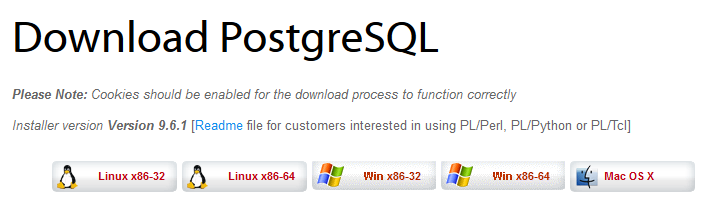 3
Install PostgreSQL
Lunch downloaded file(postgresql-9.6.1-xxx.exe)
Next..next..next..and set your password! And next
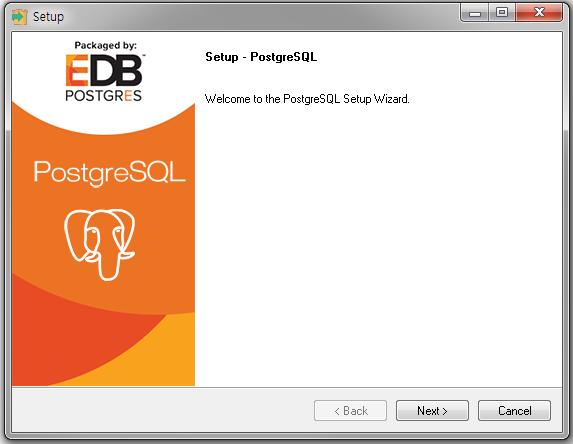 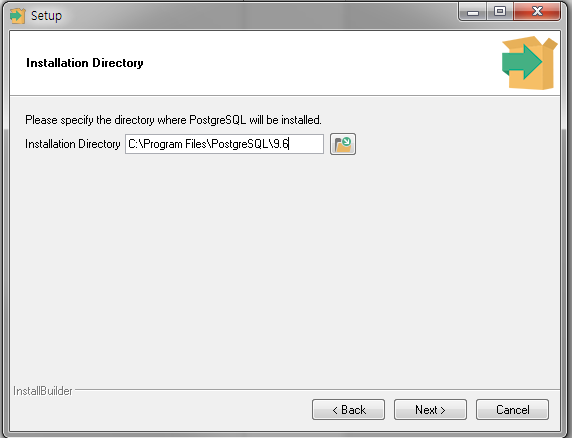 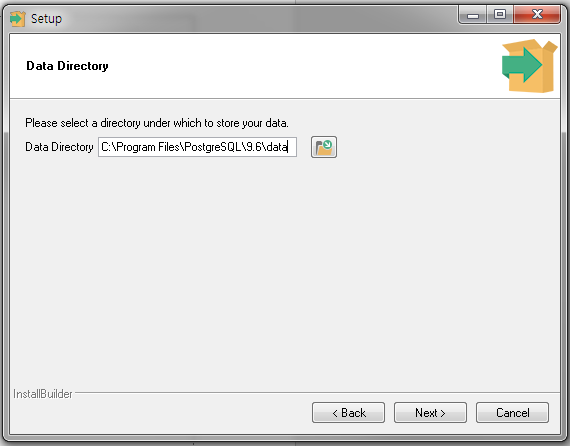 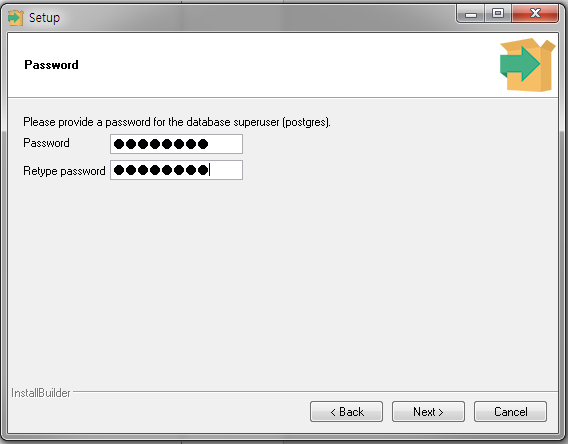 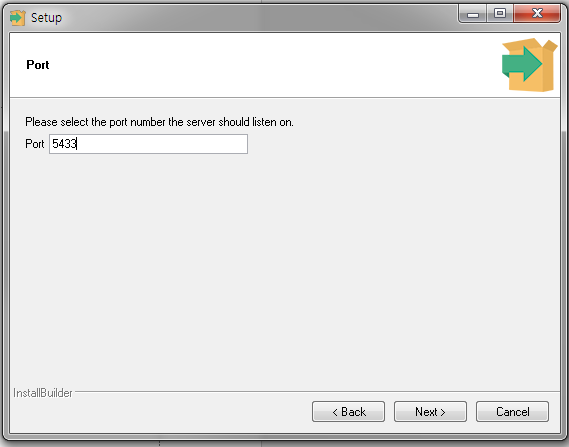 4
Stack Builder?
When the installation ends, you can choose this option
You can use the JDBC installation on Stack Builder
Other options? If you want, do it
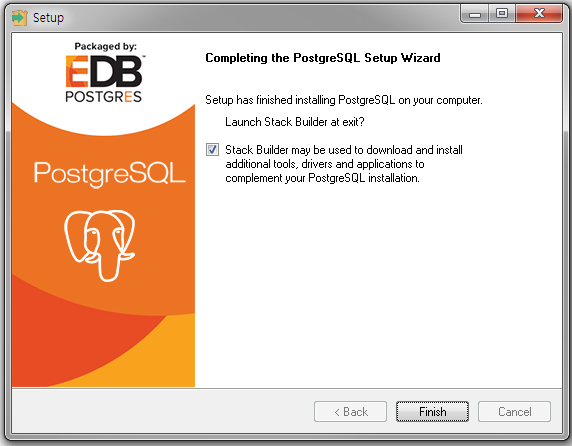 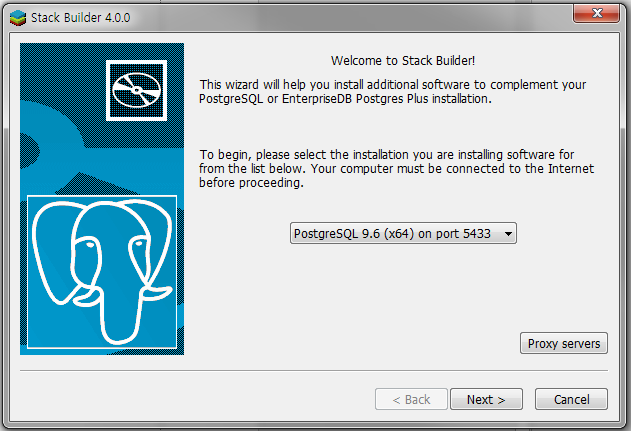 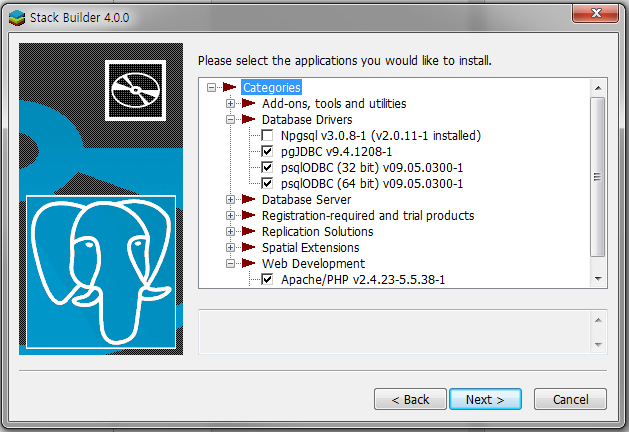 5
Launch pgAdmin 4
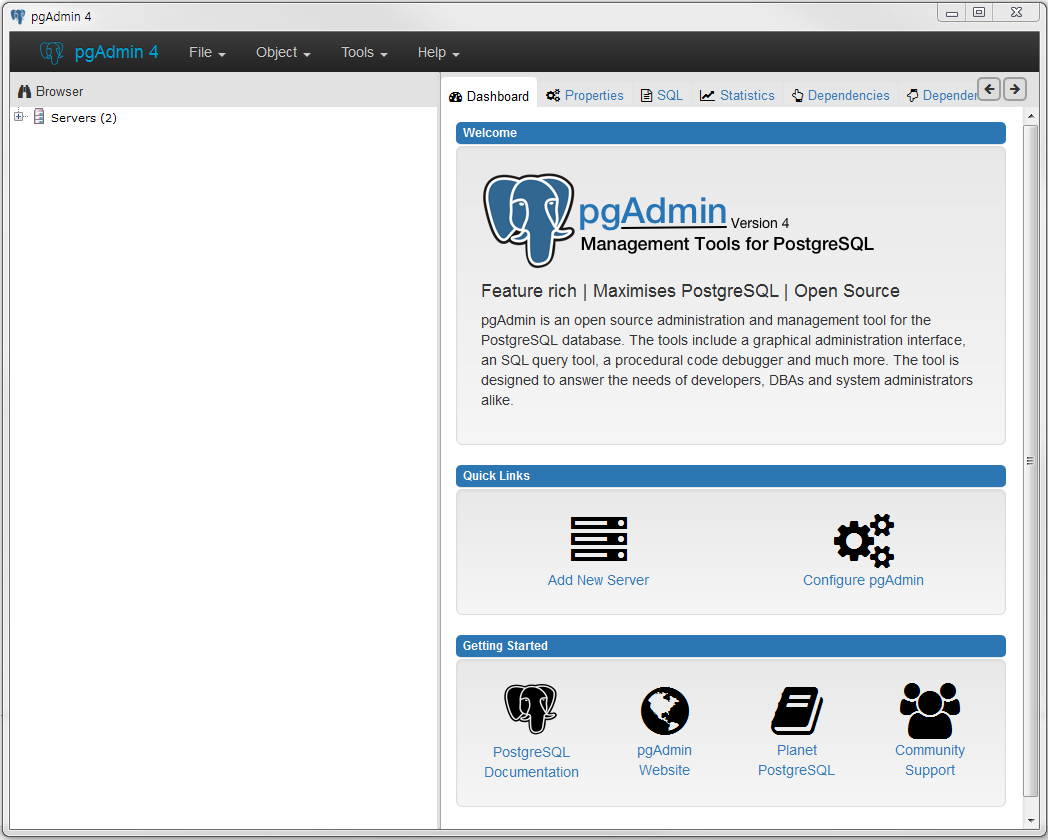 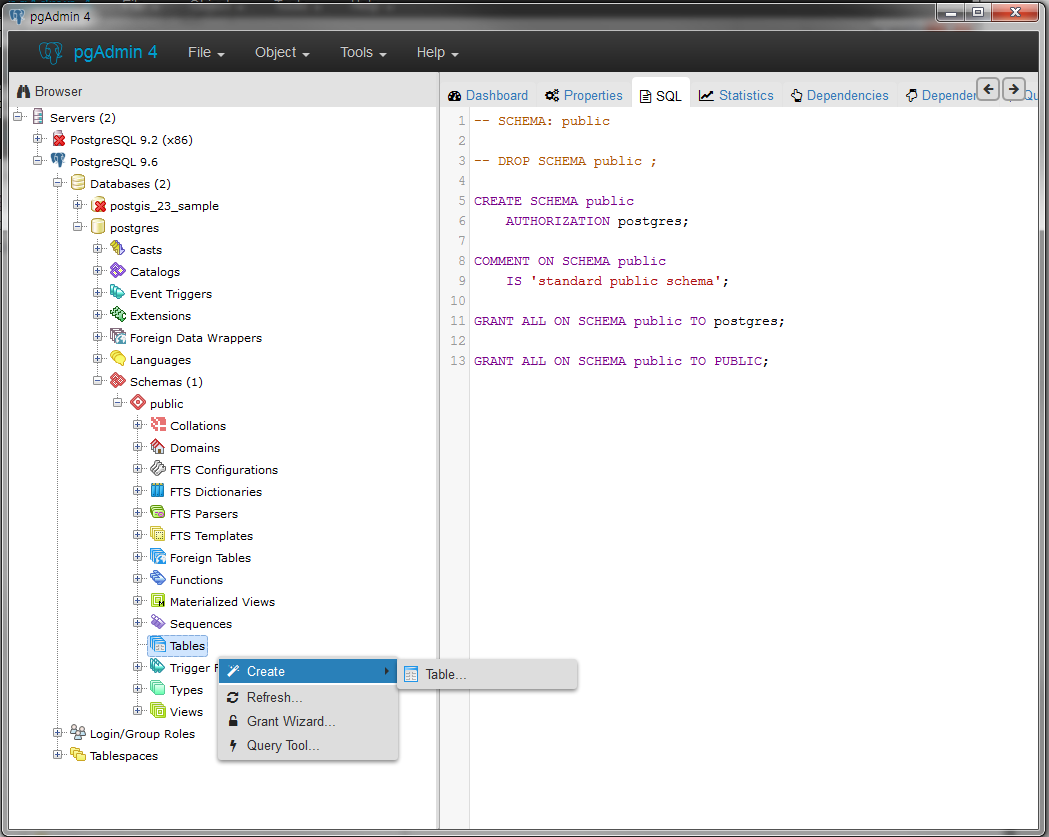 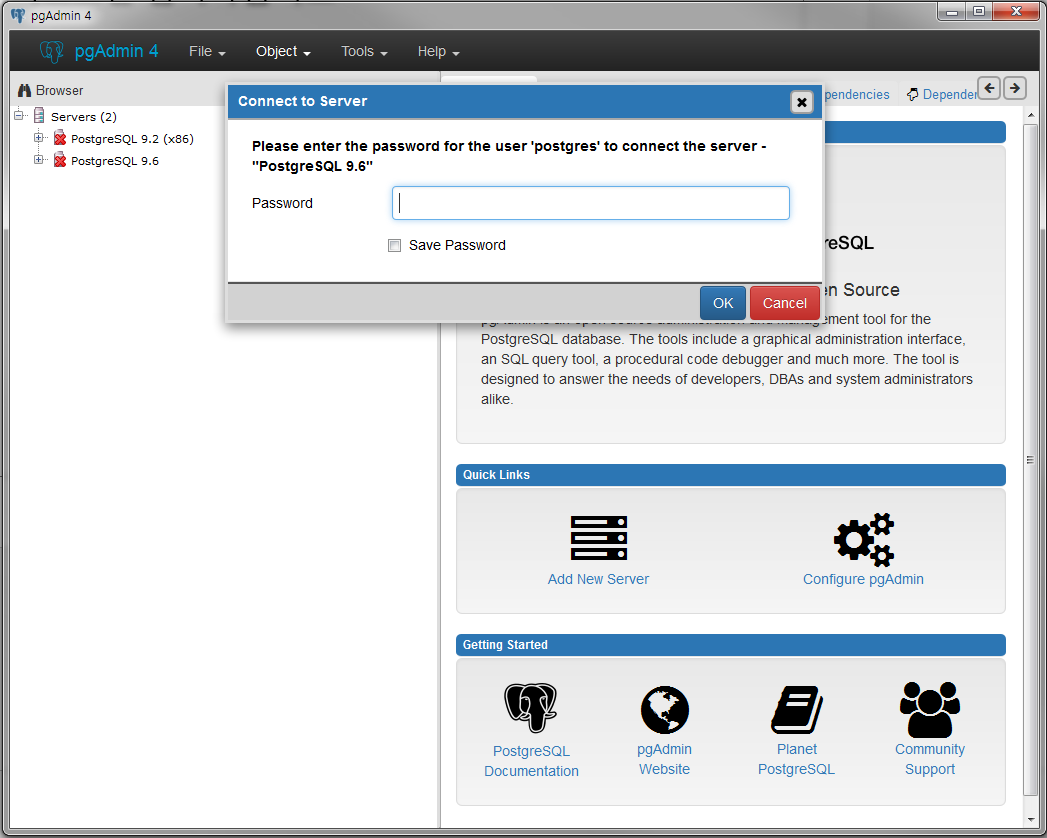 Databases  postgres 
Schemas  public
tables  Create  Table
This is main screen
Select PostgrSQL 9.6
And enter your passwords
6
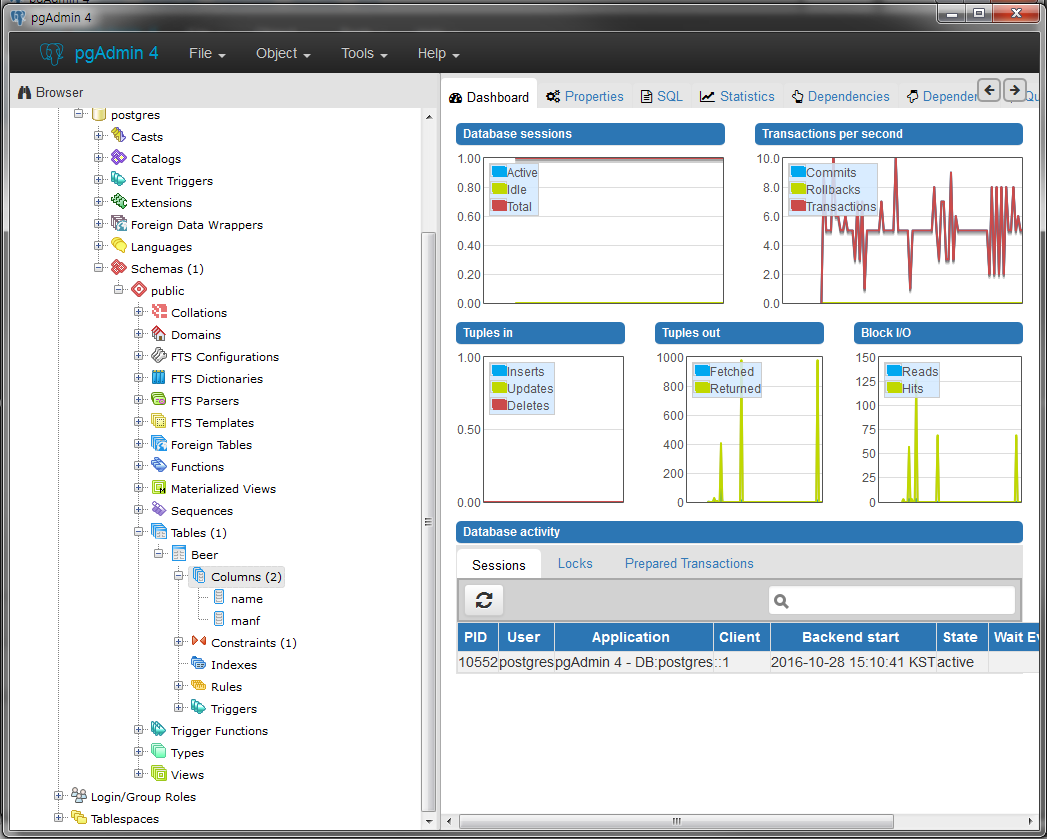 Create Table
Beer table is created
CREATE TABLE Beers (
			name	CHAR(20),
			manf	CHAR(20),
			PRIMARY KEY (name)
		);
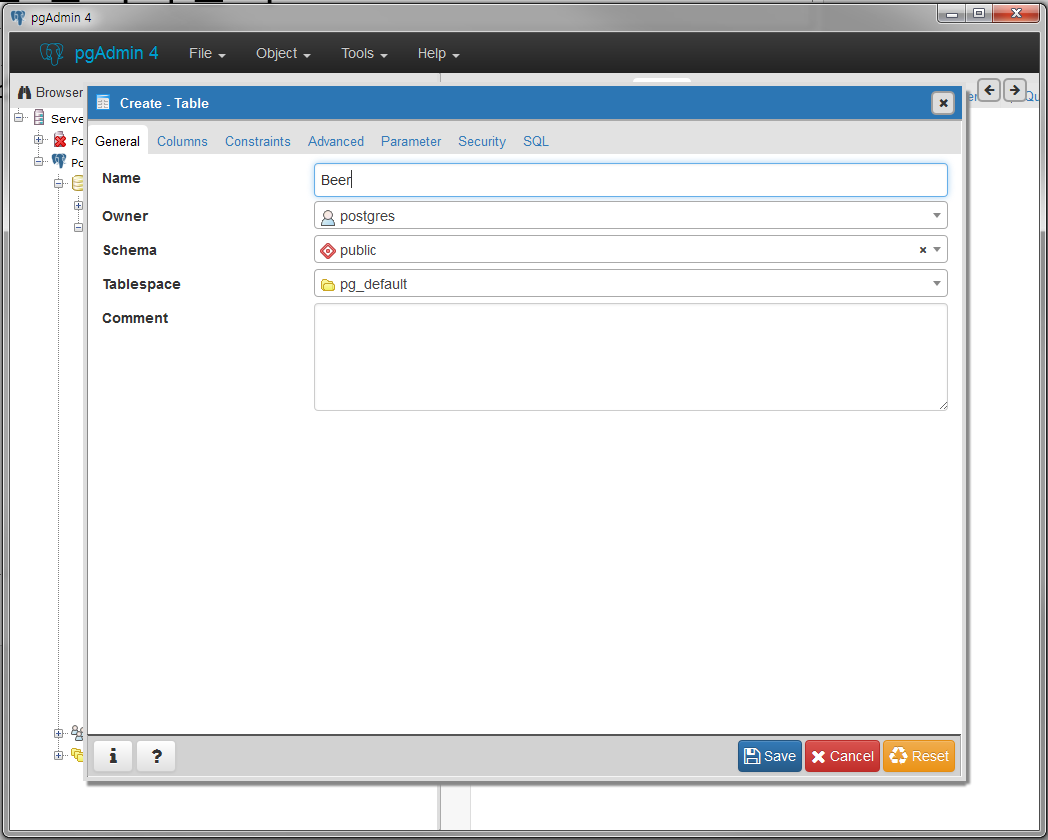 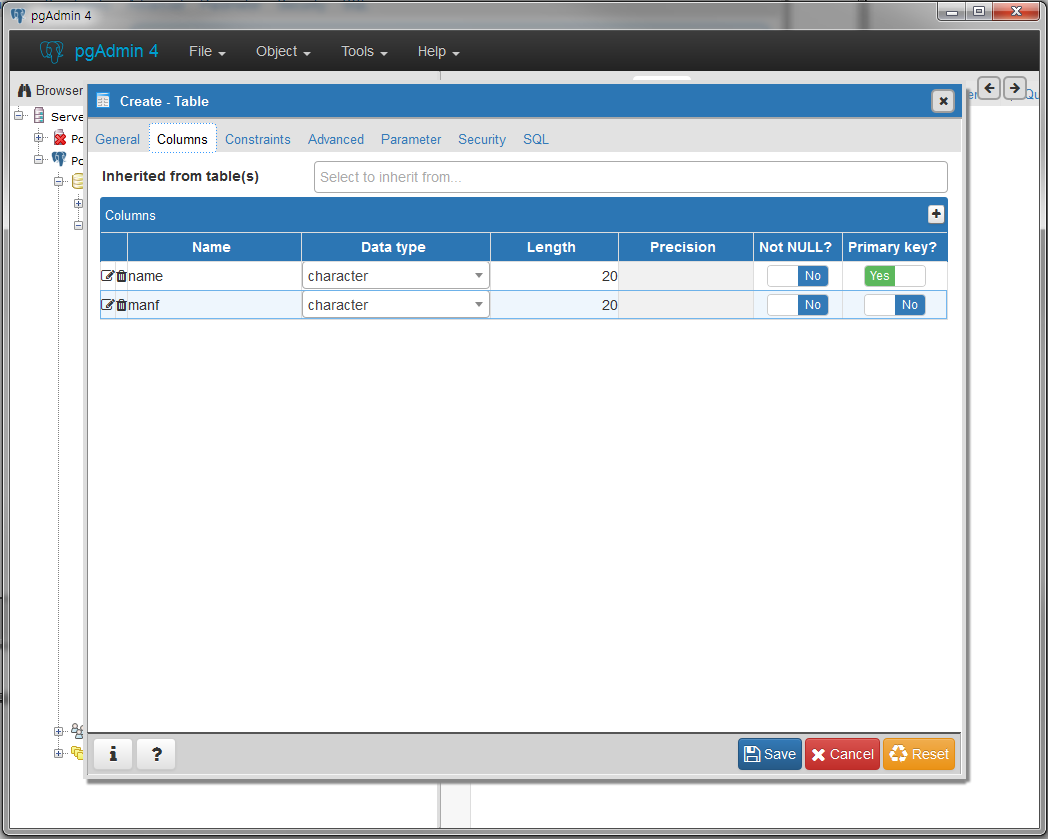 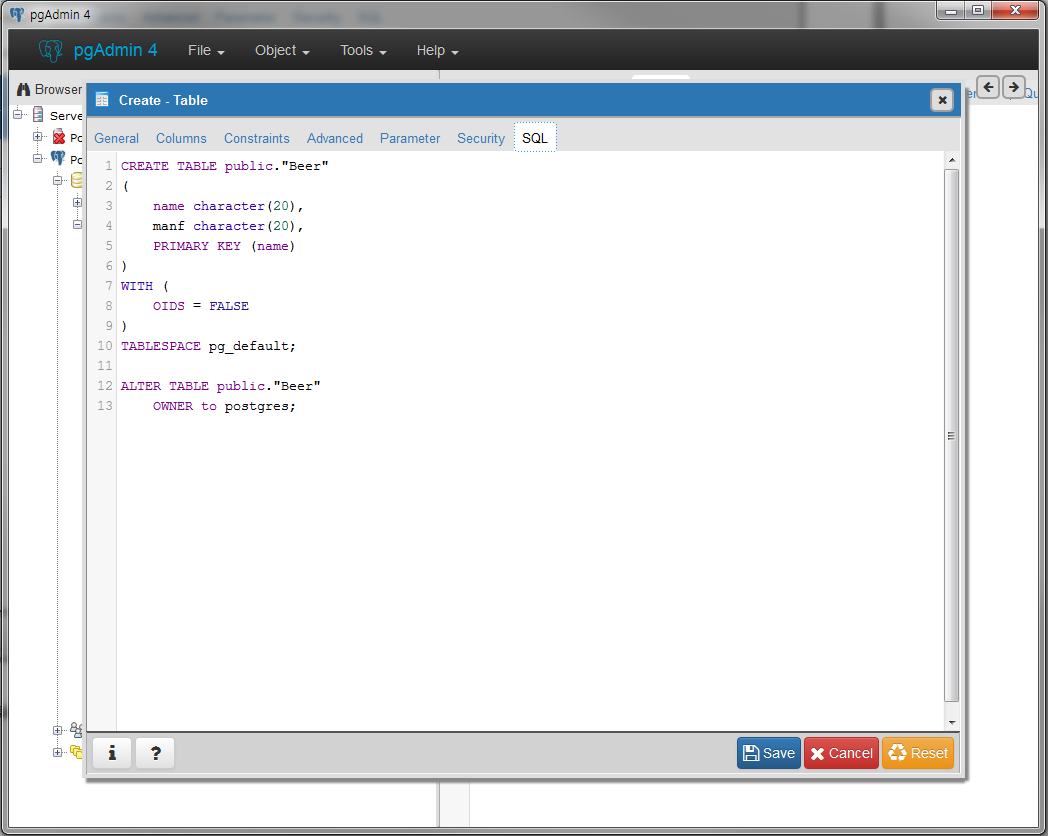 Set Table Name
Add Columns
※PostgreSQL don’t support char type
instead, offer character type
Then, SQL is auto-generated
7
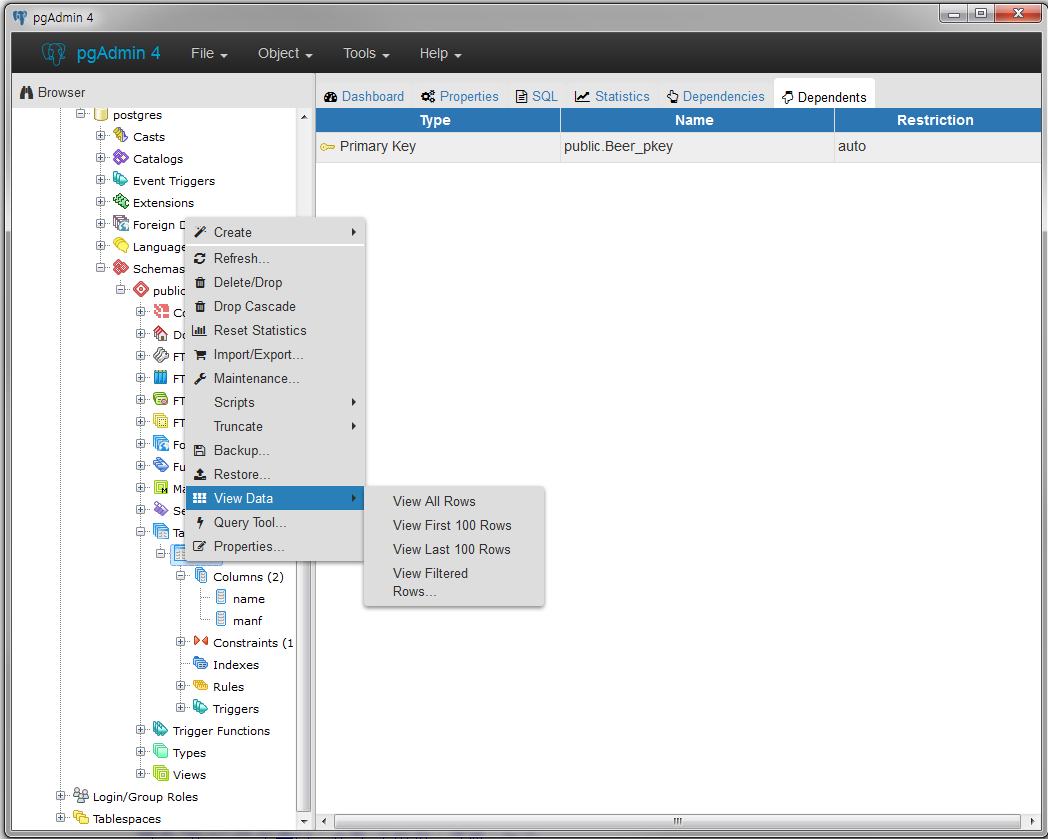 Insert the record and check the results
Check insertion result
Select table and right click
 View Data  View all Rows
INSERT INTO Beers (name, manf)
VALUES (‘Cass’, ‘OB’);
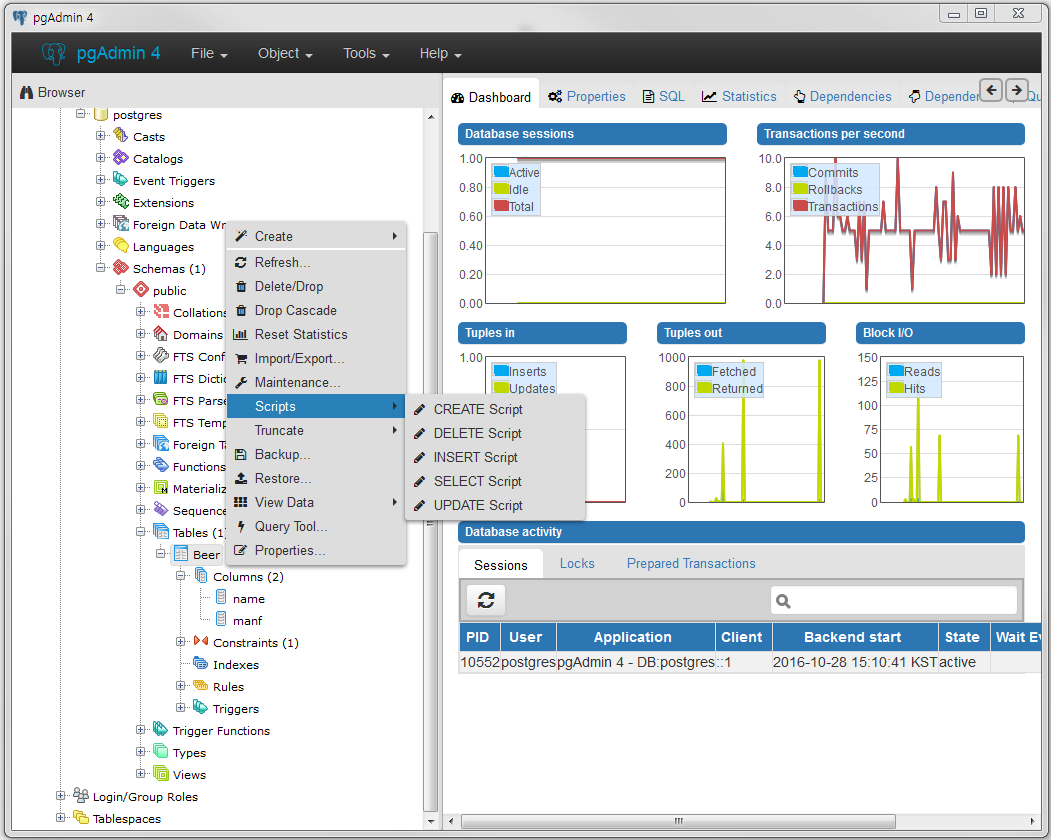 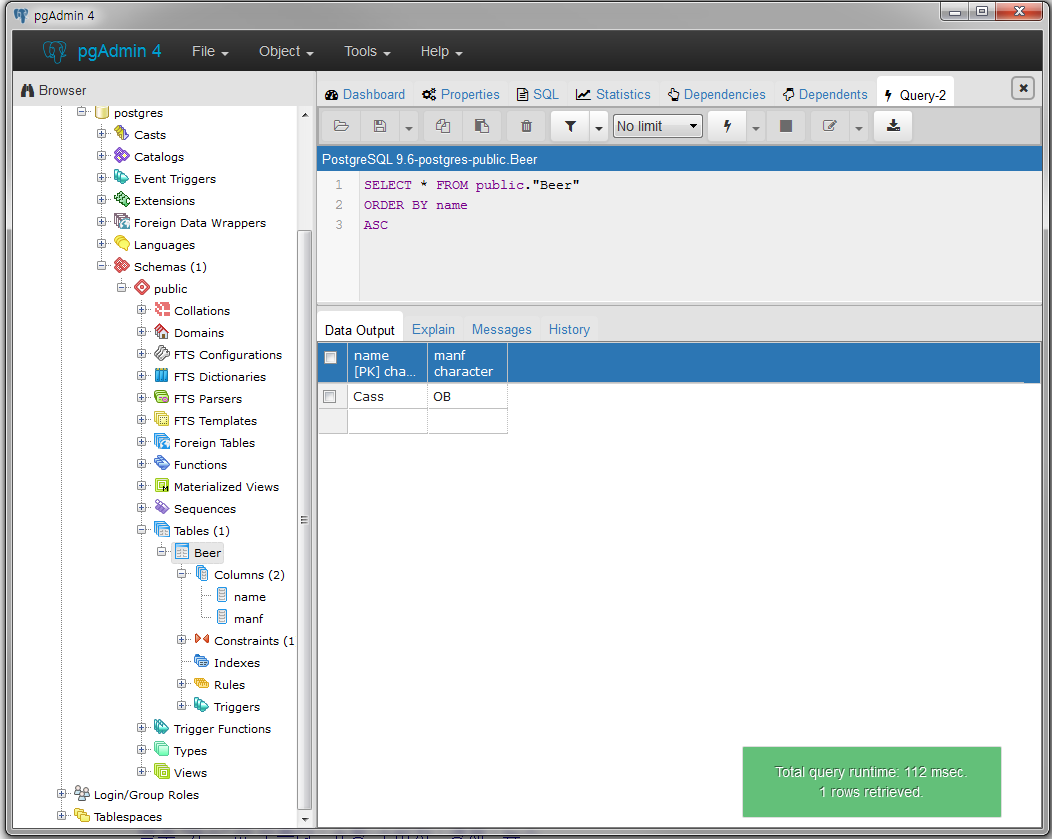 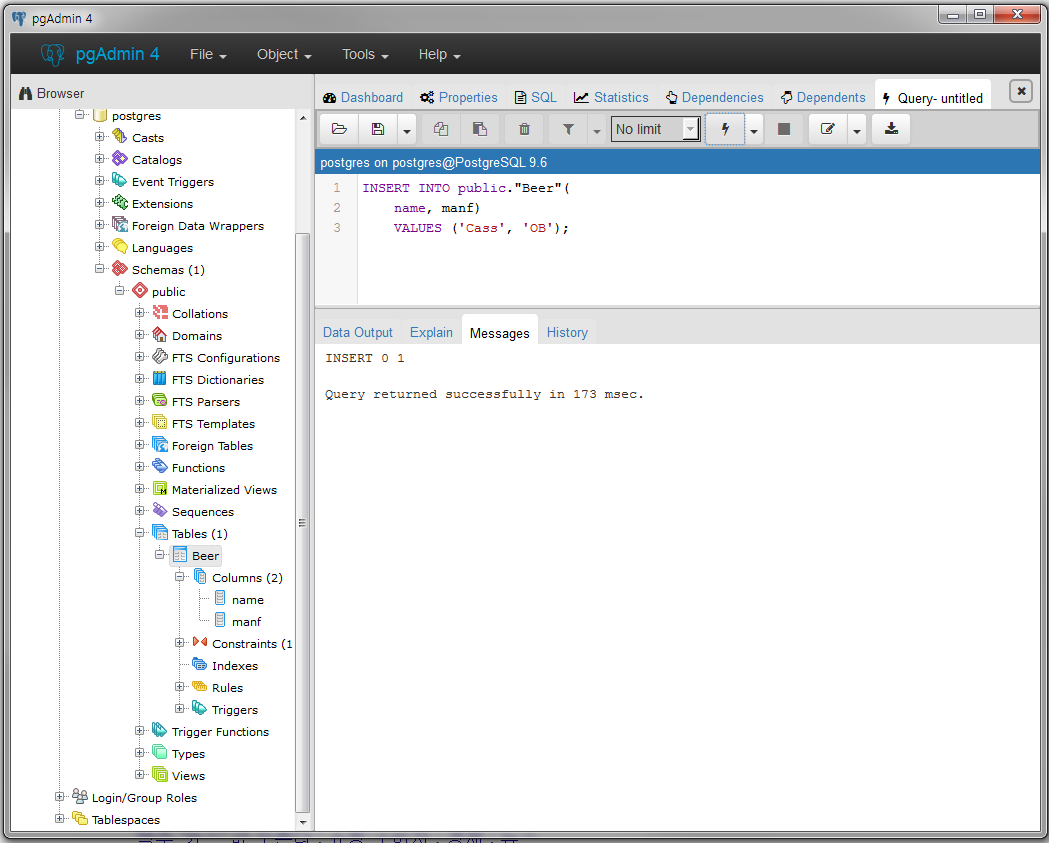 Select table(Beer) and right click
 Scripts  INSERT Script
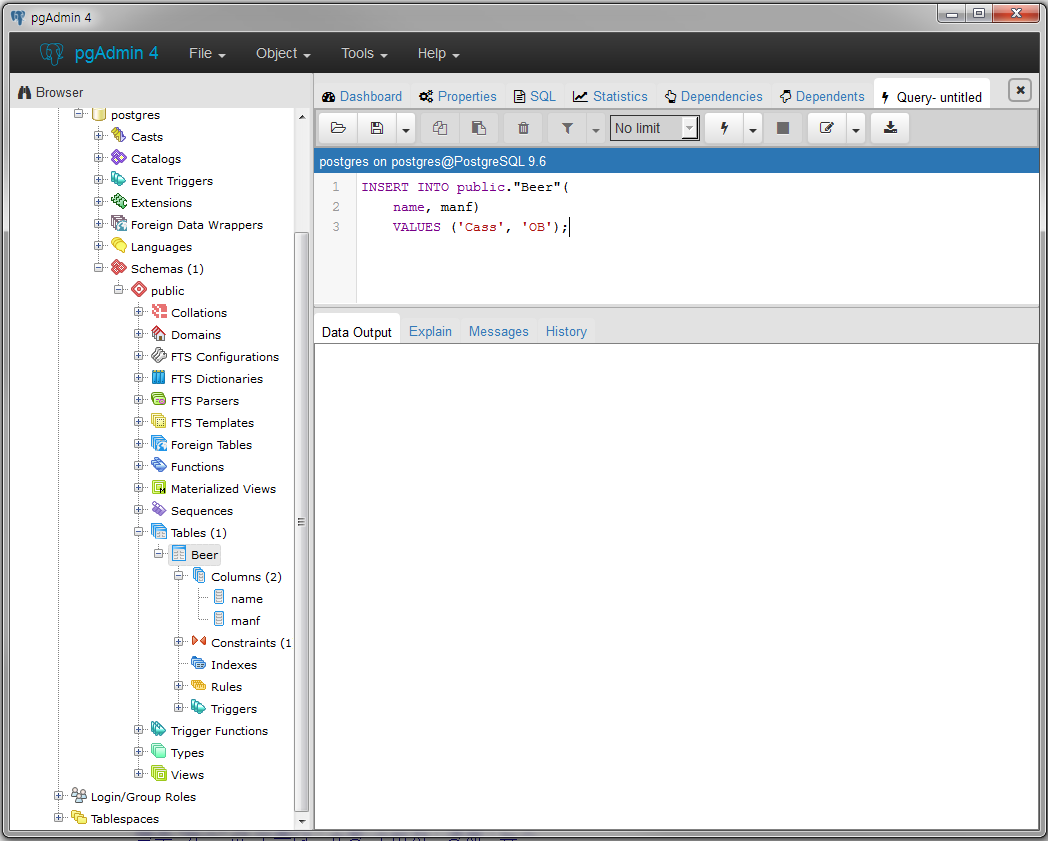 Execution results
8
Write Insert query and execute